REMINDER:
Bring your slide presentation on a USB drive to be connected to the session room laptop.
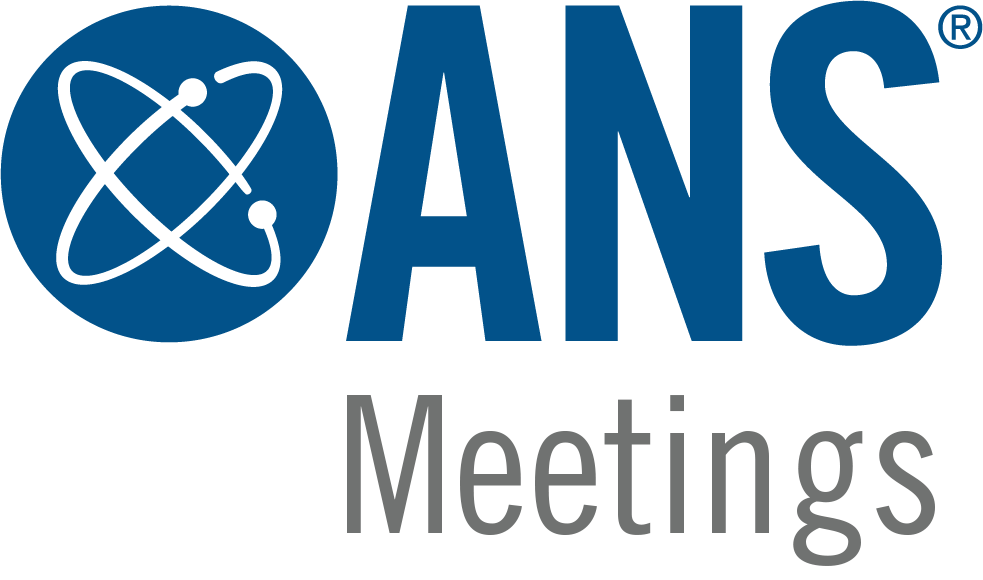 If you are not able to use a USB drive, make alternate arrangements with your Session Chair. You will not be able to use your own laptop and need to use the conference-provided laptop.

Please delete this slide before you 
present at the meeting by selecting it 
on the left sidebar and clicking delete.
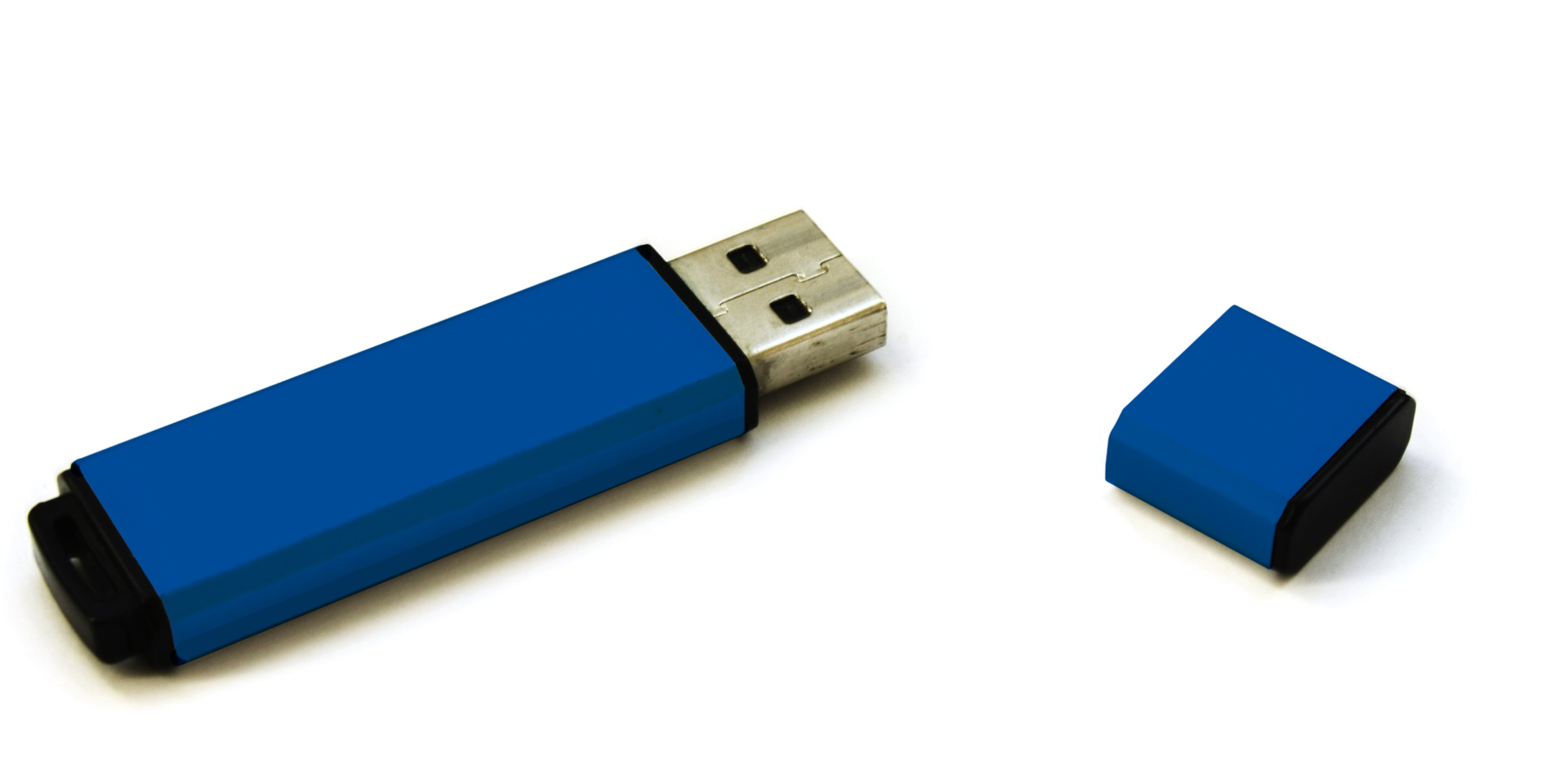 Title of Presentation
Name of Presenter 
Title of Presenter
Place logo or company name here
Text Slide Sample
Add text here
Add text here
Add text here
Add text here
Add text here
Place logo or company name here
Suggestions for Accessible Formatting—Text
Use sans serif fonts like Arial or Open Sans
Ensure adequate spacing between letters, words, lines, and paragraphs. Ideally:
1.5 x spacing between lines.
Extra space around headings and between paragraphs.
Avoid using all capital letters for continuous text. Avoid italics and underlining; use bold for emphasis.
Try to limit the use of small font sizes. Ideally:
For titles: 36-44 pt.
For all other text: 16-24 pt.
Place logo or company name here
Suggestions for Accessible Formatting—Color Choice
Avoid using color as the sole method to convey important information. 
For example, in a graph you can use different shaped data points in addition to different colors to distinguish multiple data sets.
In particular, avoid green and red/pink, as red-green is a common form of color-deficiency.
Employ color filters, like grayscale, to test slides' dependency on color for meaning.
Ensure high contrast between text and backgrounds.
Here is a resource “Coloring for Colorblindness” to help with choosing color palettes (link).
Place logo or company name here
Suggestions for Accessible Formatting—Organization
Utilize clear headings and structure with a consistent format.
Ensure content is arranged for logical reading order.
Align text to the left and use simple sentence structures.
Consider using bullet points and numbering rather than paragraphs of text.
Avoid abbreviations and acronyms where possible; always provide the expanded form when first used.
Place logo or company name here
Sources for Further Reading on Accessible Presentations
[1] British Dyslexia Association, "Dyslexia Friendly Style Guide," British Dyslexia Association, Year. [Online]. Available: https://www.bdadyslexia.org.uk/advice/employers/creating-a-dyslexia-friendly-workplace/dyslexia-friendly-style-guide.
[2] D. Nichols, "Coloring for Colorblindness," 2020. [Online]. Available: https://davidmathlogic.com/colorblind/.
[3] Microsoft, "Make your PowerPoint presentations accessible to people with disabilities," Microsoft Support, [Online]. Available: https://support.microsoft.com/en-us/office/make-your-powerpoint-presentations-accessible-to-people-with-disabilities-6f7772b2-2f33-4bd2-8ca7-dae3b2b3ef25.
Place logo or company name here